Her kan du skrive enhet/tilhørighet. Sett blank hvis dette ikke er aktuelt. Innhold i dette feltet styres her: Meny -> Sett inn (Mac=Vis) -> Topptekst og bunntekst
Universitetet i Bergen
Innovasjon: Har vi en handlingsplan?
Prodekan Anne Marit Blokhus

Instituttseminar IFT 
18.sept.2018
Universitetet i Bergen
Samfunnsoppdrag
Innovasjon prioriteres høyt av myndigheter, EU, Forskningsrådet og andre samarbeidspartnere
Konkret i sektormål og mål i UiBs utviklingsavtale med KD

Forskning, utdanning, formidling og innovasjon
17.09.2018
Side 2
Universitetet i Bergen
UiB
Prioriterer innovasjon høyt
Viserektor Robert Bjerknes med ansvar for innovasjon
Innovasjonsrådgiver ansatt på sentralt nivå (FA), Susan Johnsen
Eget lederforum for innovasjon med representasjon fra alle fakultetene på dekanatnivå
Klyngesatsning
Skal nå utarbeides en handlingsplan for innovasjon ved UiB
17.09.2018
Side 3
Universitetet i Bergen
Innovasjon ved UiB
Innovasjon er ikke et entydig begrep. UiB legger til grunn en bred tilnærming til innovasjon, som også finner gjenklang i EUs og OECDs definisjoner av innovasjon, der begrepet omfatter områder som tjenesteinnovasjon, sosial innovasjon og organisatorisk innovasjon, i tillegg til produktinnovasjon og innovasjon i markedsføring.

I tråd med dette må utgangspunktet være UiBs forskning, utdanning og formidling. Videre må fokus være på samfunnsnytte og bidrag til et mer velfungerende samfunnssystem, og dermed favne videre enn bare økt verdiskapning og vekst.
                                                                                      Sitat U-styresak 57/18
17.09.2018
Side 4
Universitetet i Bergen
Hva med MN-fakultetet?
Fakultetets strategi (2016 – 2022)
 «Dypere innsikt – felles innsats – sterkere innflytelse» 

«ambisjon om å øke våre bidrag til innovasjon og nyskaping i samhandling med næringsliv, forvaltning og andre forsknings- og utdannings-institusjoner, og gjennom aktiv deltagelse i klyngesamarbeid.»
17.09.2018
Side 5
Universitetet i Bergen
Handlingsplan innen innovasjon  2018 - 2022
Handlingsplan utarbeidet av en arbeidsgruppe og planen ble vedtatt i MN-fakultetsstyret i maimøtet 2018

Handlingsplanen fokuserer på 4 innsats-områder
17.09.2018
Side 6
Universitetet i Bergen
Handlingsplan innen innovasjon  2018 - 2022
Bygge kultur for innovasjon
synliggjøring av fakultetets bidrag
utvikle arenaer
lederfokus
organisasjonsbygging
17.09.2018
Side 7
Universitetet i Bergen
Handlingsplan innen innovasjon2018 - 2022
Styrke innovasjon og nyskaping i       utdanningene
Gi studentene økt innovasjonskompetanse
Tettere samarbeid med næringsliv og off. sektor
Innovasjon i ph.d.- utdanningene
17.09.2018
Side 8
Universitetet i Bergen
Handlingsplan innen innovasjon2018 - 2022
Oppnå forskningsvekst innen innovasjons-rettede programmer i forskningsrådet, EU og andre kanaler
Økt gjennomslag i innovasjonsrettede utlysninger
Legge til rette for innovasjon i tilknytning til større infrastruktur
17.09.2018
Side 9
Universitetet i Bergen
Handlingsplan innen innovasjon2018 - 2022
Styrke innovasjon gjennom aktivt regionalt samarbeid
Videreutvikle samarbeid med næringsklynger og partnerinstitusjoner
Videreutvikle samarbeid med BTO
Utvikle samarbeidet med næringsliv og offentlig sektor
17.09.2018
Side 10
Universitetet i Bergen
MN prosjekter, patenter, lisenser og selskaper registrert hos BTO (2008-2018)
• 61 prosjekter 
• 11 lisenser 
• 142 patenter  
• 10 etablerte selskaper 

IFT viktig bidragsyter
17.09.2018
Side 11
Universitetet i Bergen
MN-fakultetet
https://www.uib.no/node/117188/innovasjon-og-nyskaping

https://www.uib.no/matnat/120057/innovasjon-og-entrepren%C3%B8rskap-studenter
17.09.2018
Side 12
Universitetet i Bergen
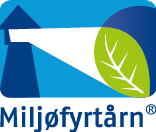